Сочинение по английскому языку
Сказка 
The Prince and a Nice Girl
Работу выполнил
Зыкин Иван
4М класс
ГБОУ «Школа №106»
Учитель английского языка
Шайдурова Валентина Федоровна
Санкт-Петебург
2015
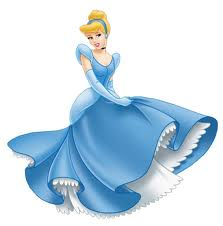 The Prince  and a Nice Girl
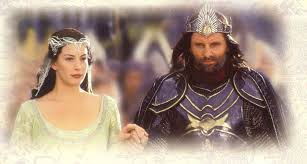 Once upon the there lived 
a king and a queen.
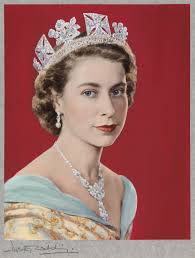 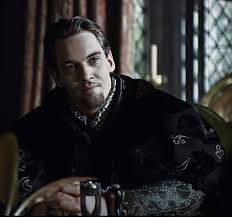 The king \The king was angry and stupid  but          
            the queen was good and smart.
            The had two daughters.
s angry and stupid  but The king was angry and stupid
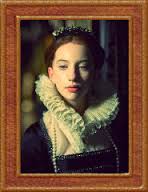 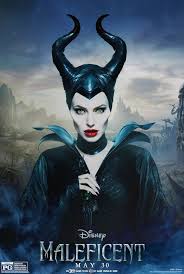 the second daughter 
was very angry as the king.
The first daughter 
was smart  and nice.
but
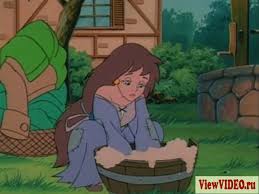 One day the queen died.
The king loved only his first daughter 
and hated the second daughter.
He always made her to do hard work.
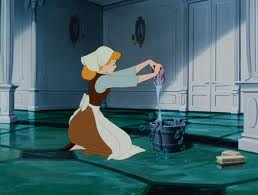 But the girl wasn’t angry with  her dad 
and she was still good and nice.
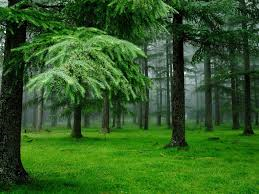 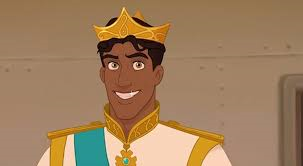 One day she walked in the wood and 
she met a beautiful prince and fell in love.
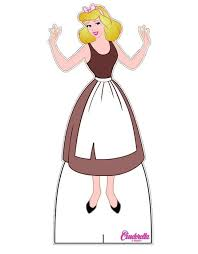 One day the prince had the  ball and
 the second daughter came to that ball. 
The Prince saw her and  fell in love too.
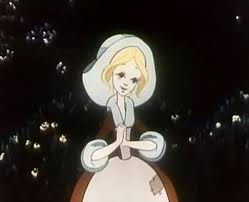 And he didn’t see  her dirty dress and tired hands.
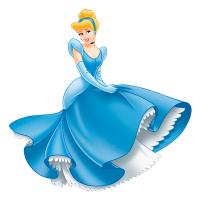 He saw a beautiful girl and married her.